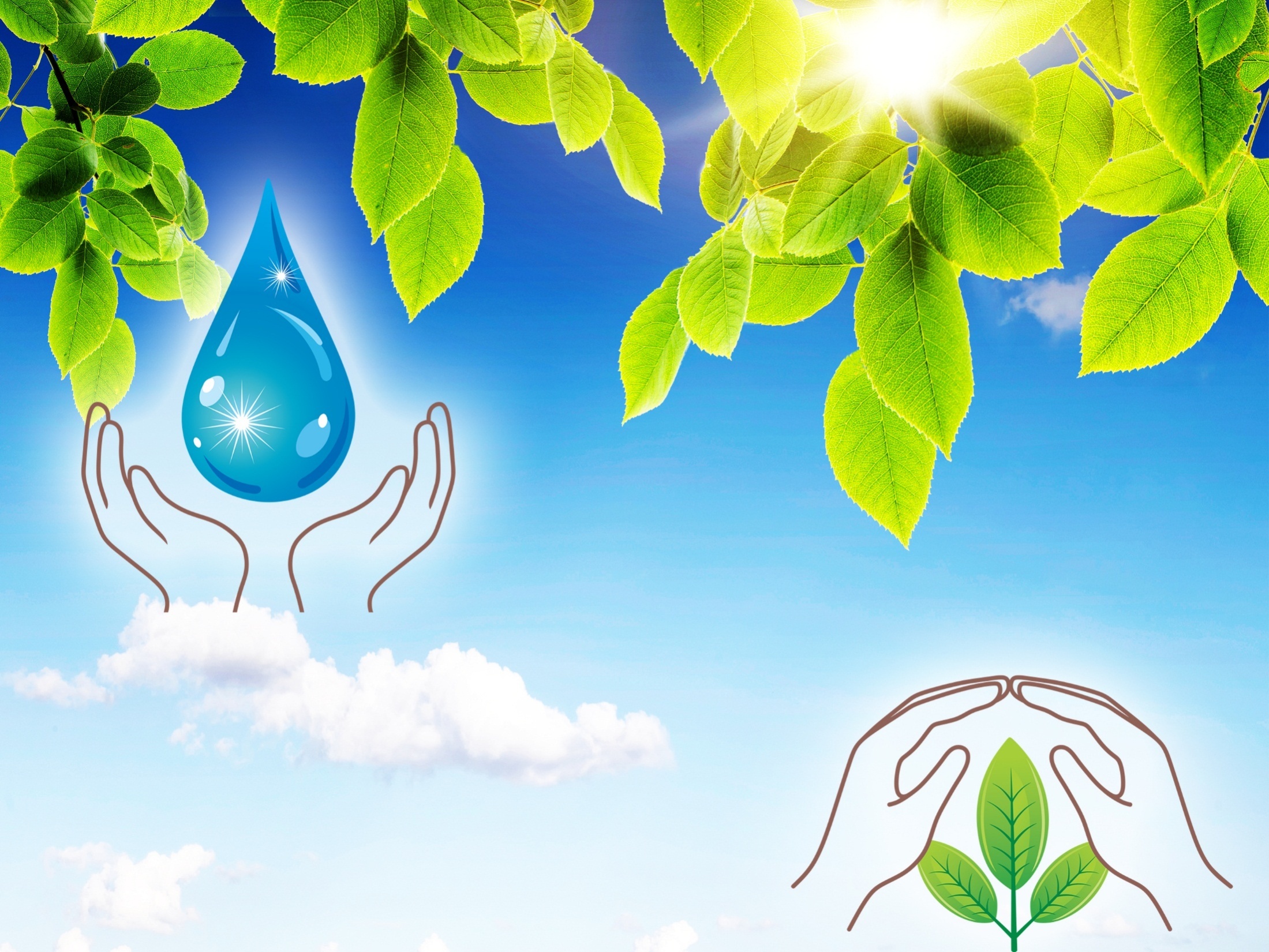 Само презентация воспитателя 
МКДОУ Кантемировского детского сада №1

Молочаевой
Елизаветы
Сергеевны
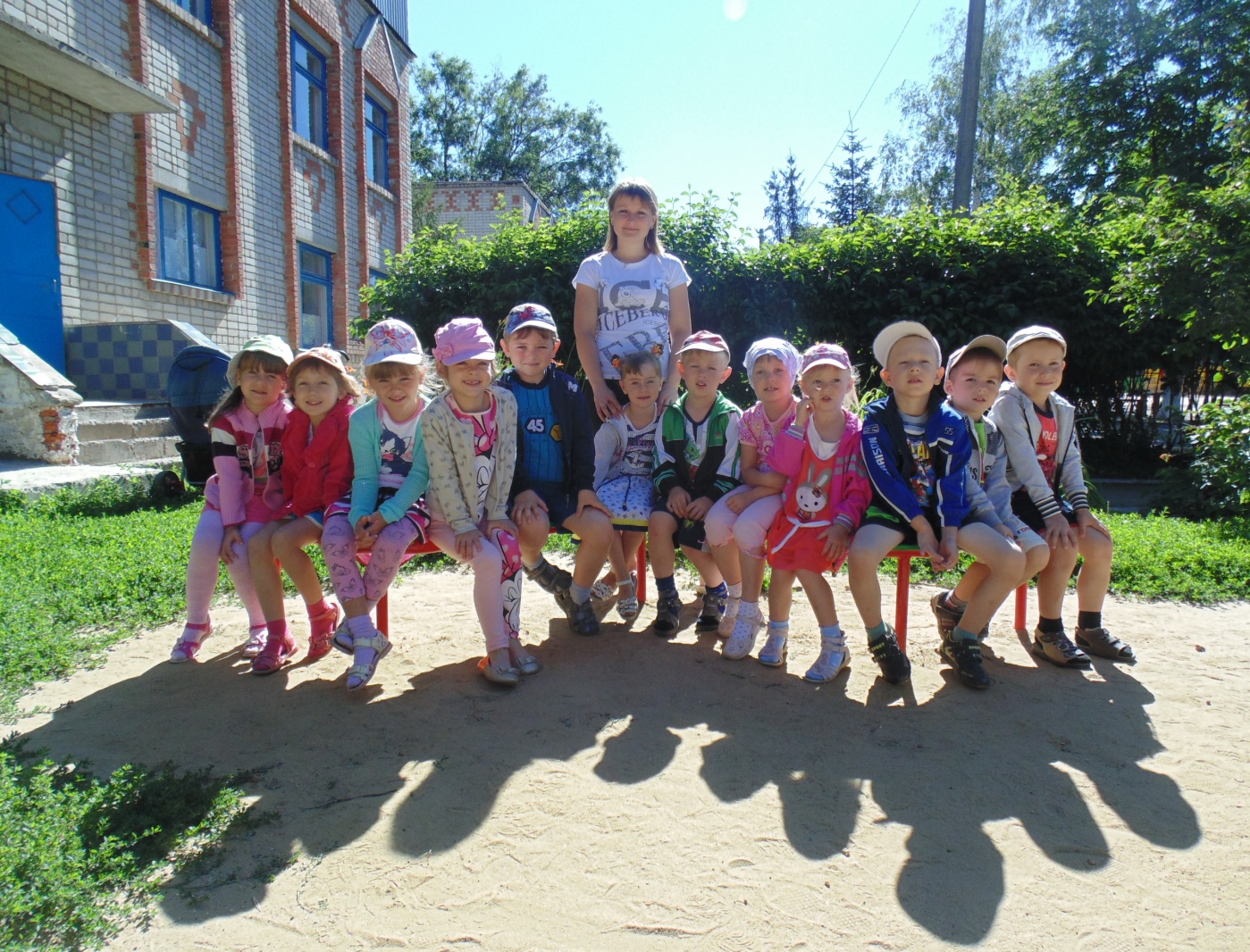 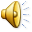 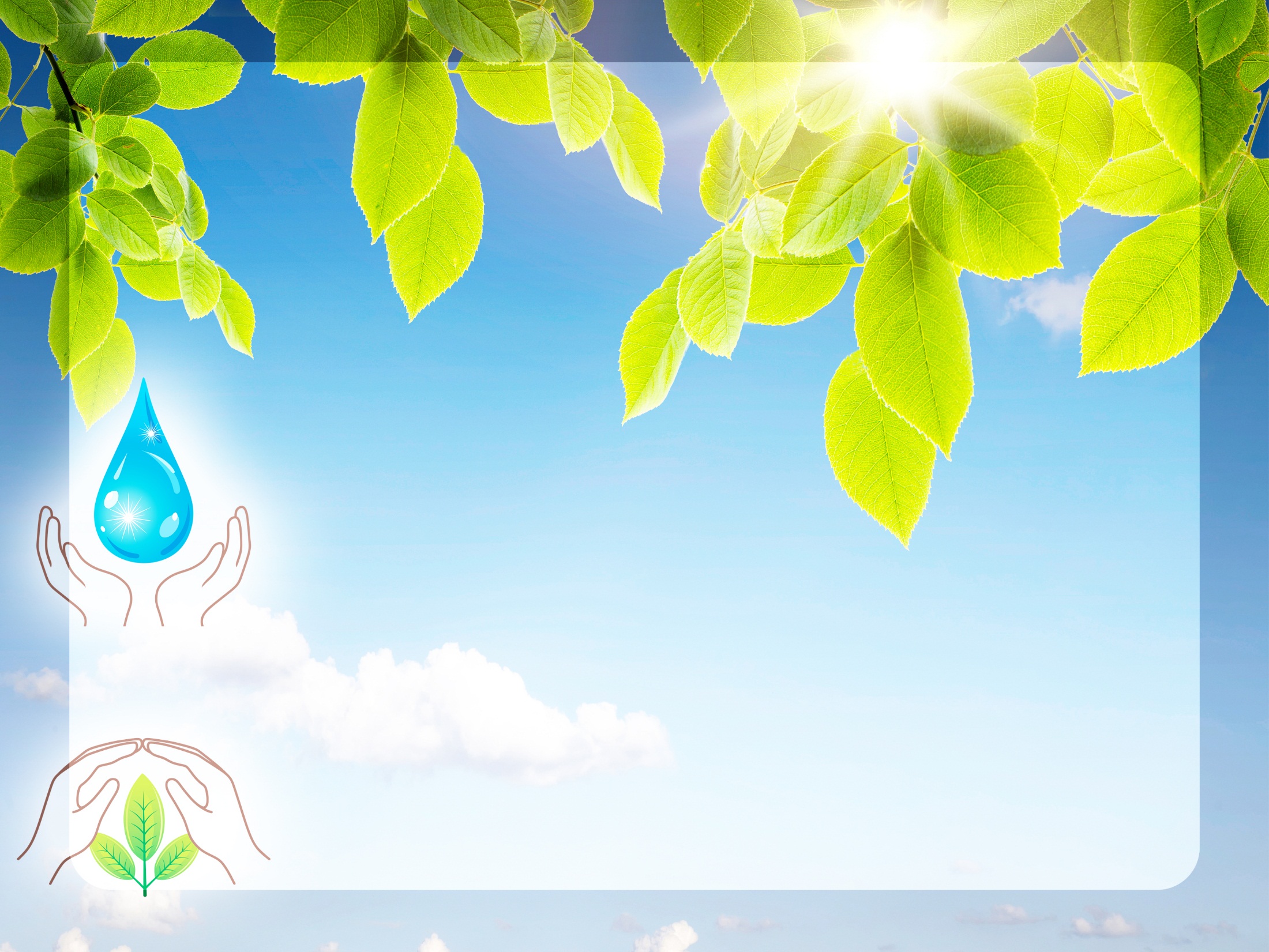 Муниципальное казенное дошкольное учреждение Кантемировский детский сад № 1 был построен в 1984г.
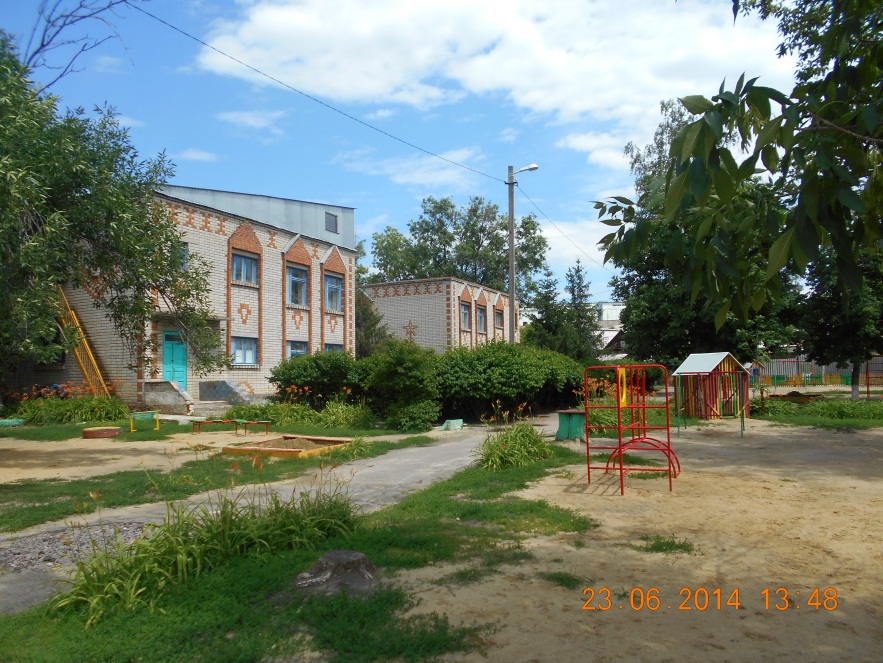 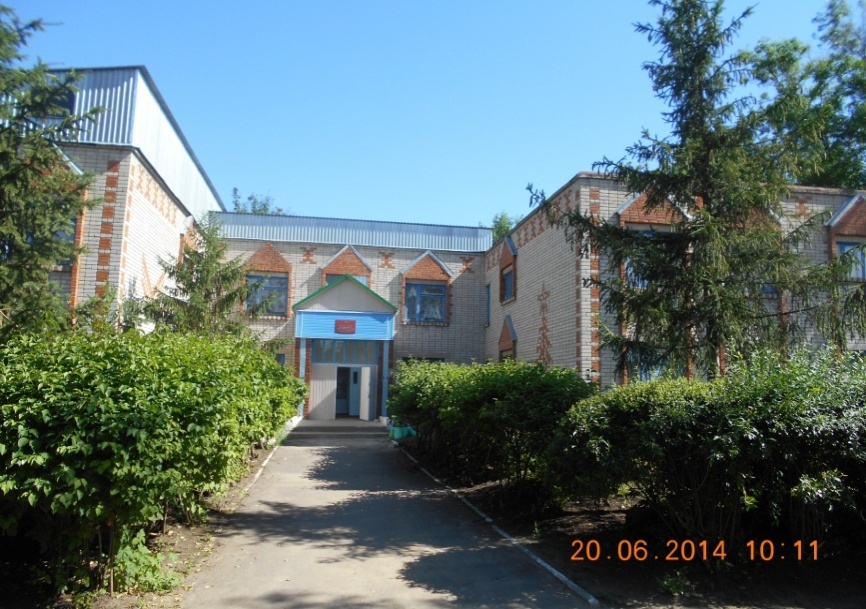 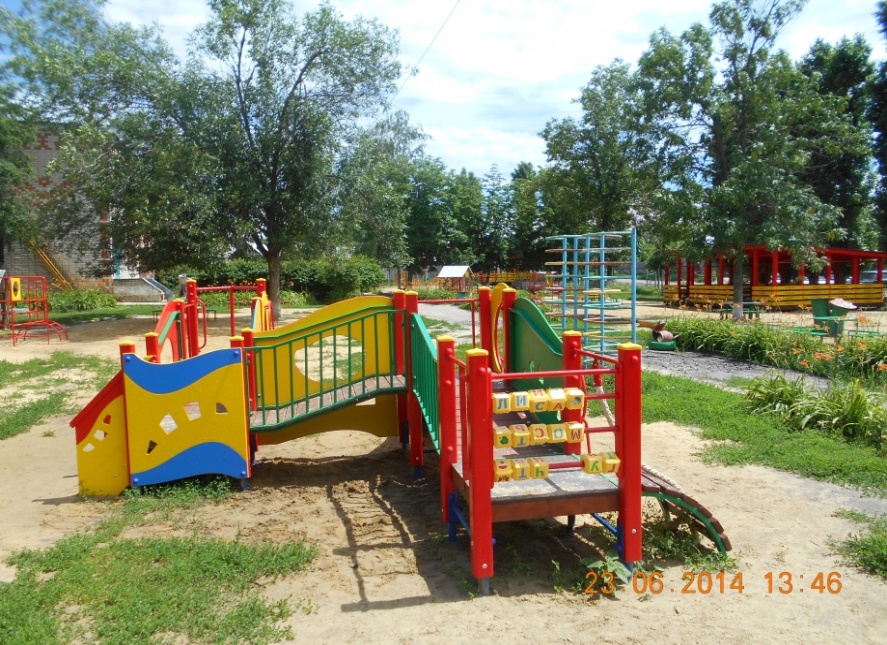 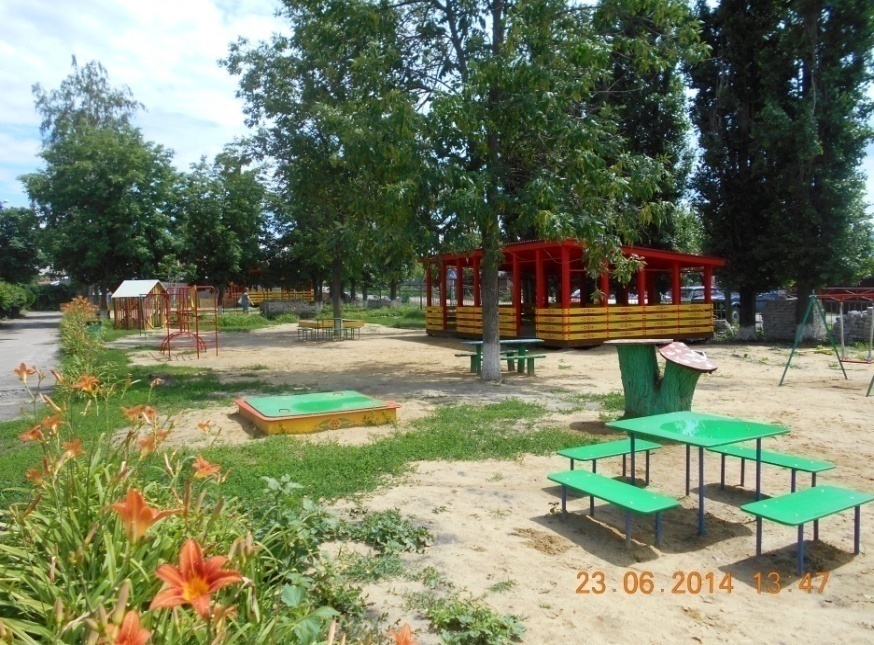 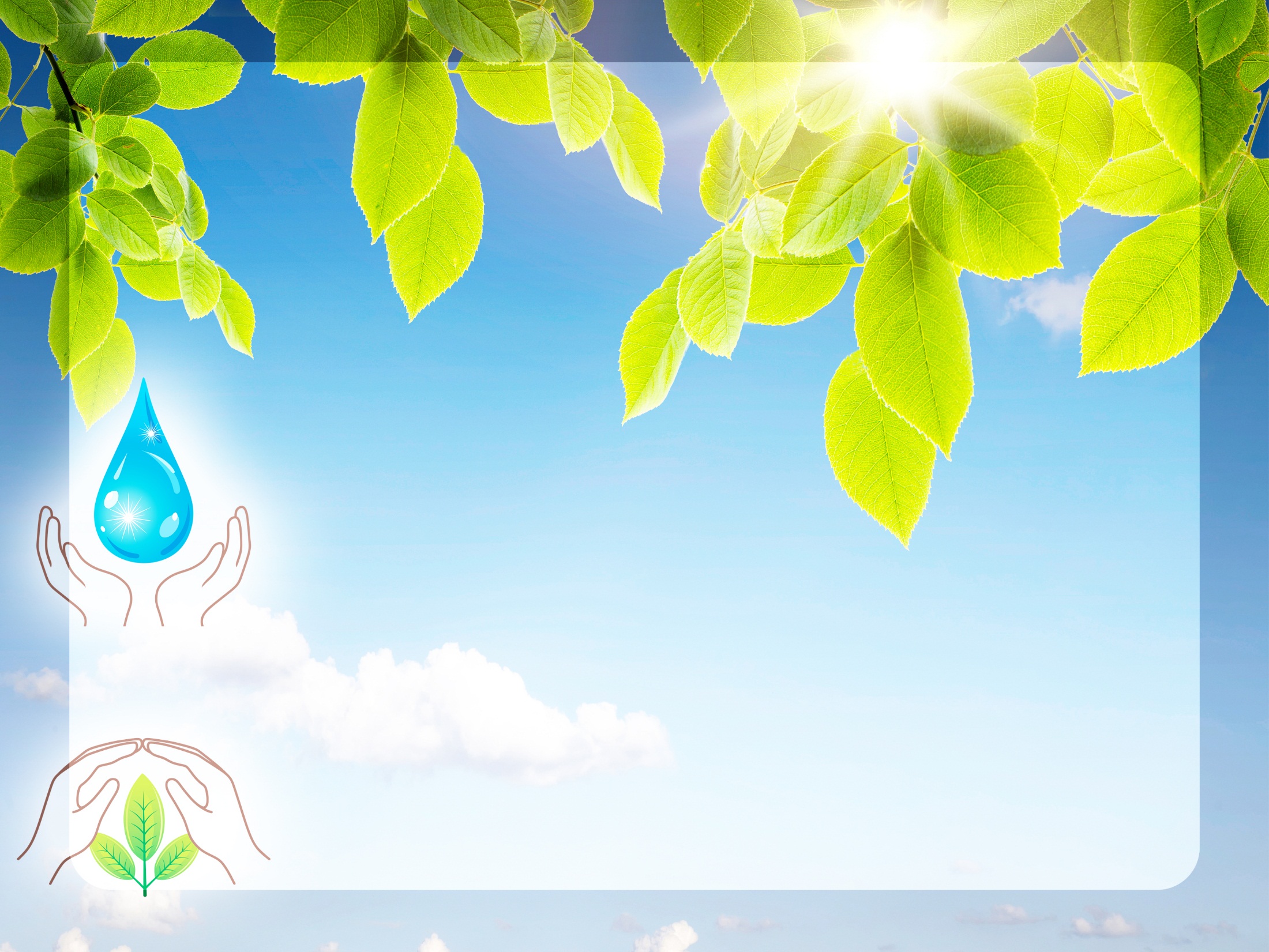 Я работаю воспитателем
 в средней группе № 1
Имею высшее педагогическое педагогическое 
образование. 
Закончила Павловский 
Педагогический колледж 
по специальности 
«учитель начальных классов».
Высшее образование 
по специальности «психолог,
 преподаватель психологии»
 получила в ВЭПИ. 
В детском 
саду работаю 2 года.
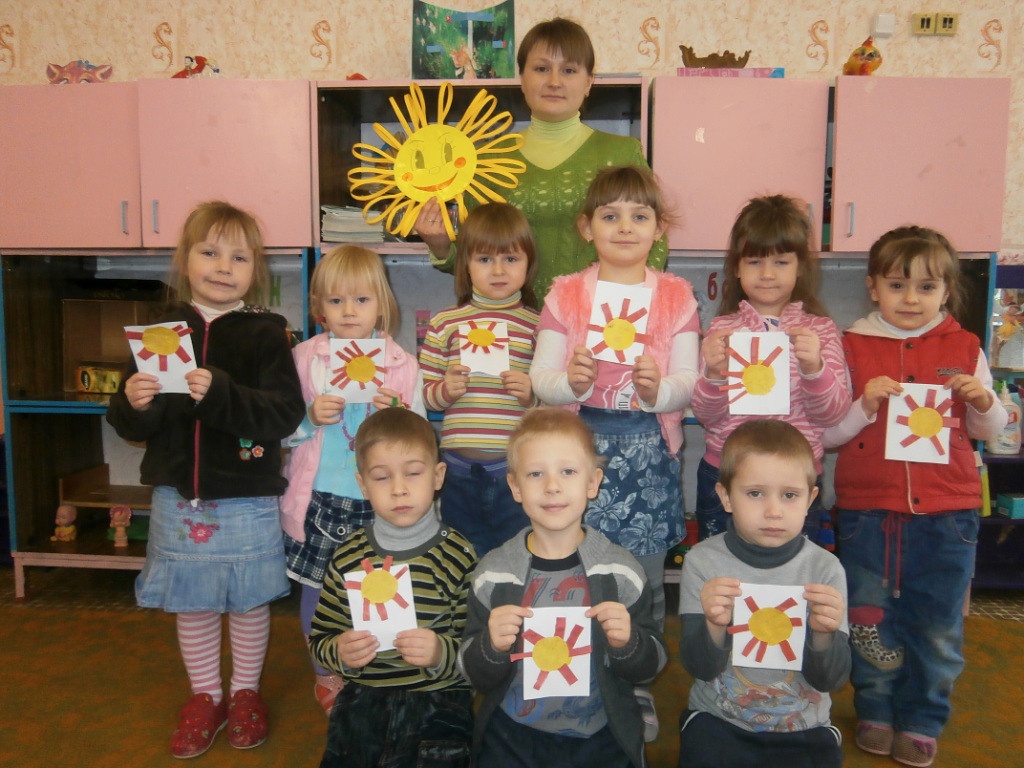 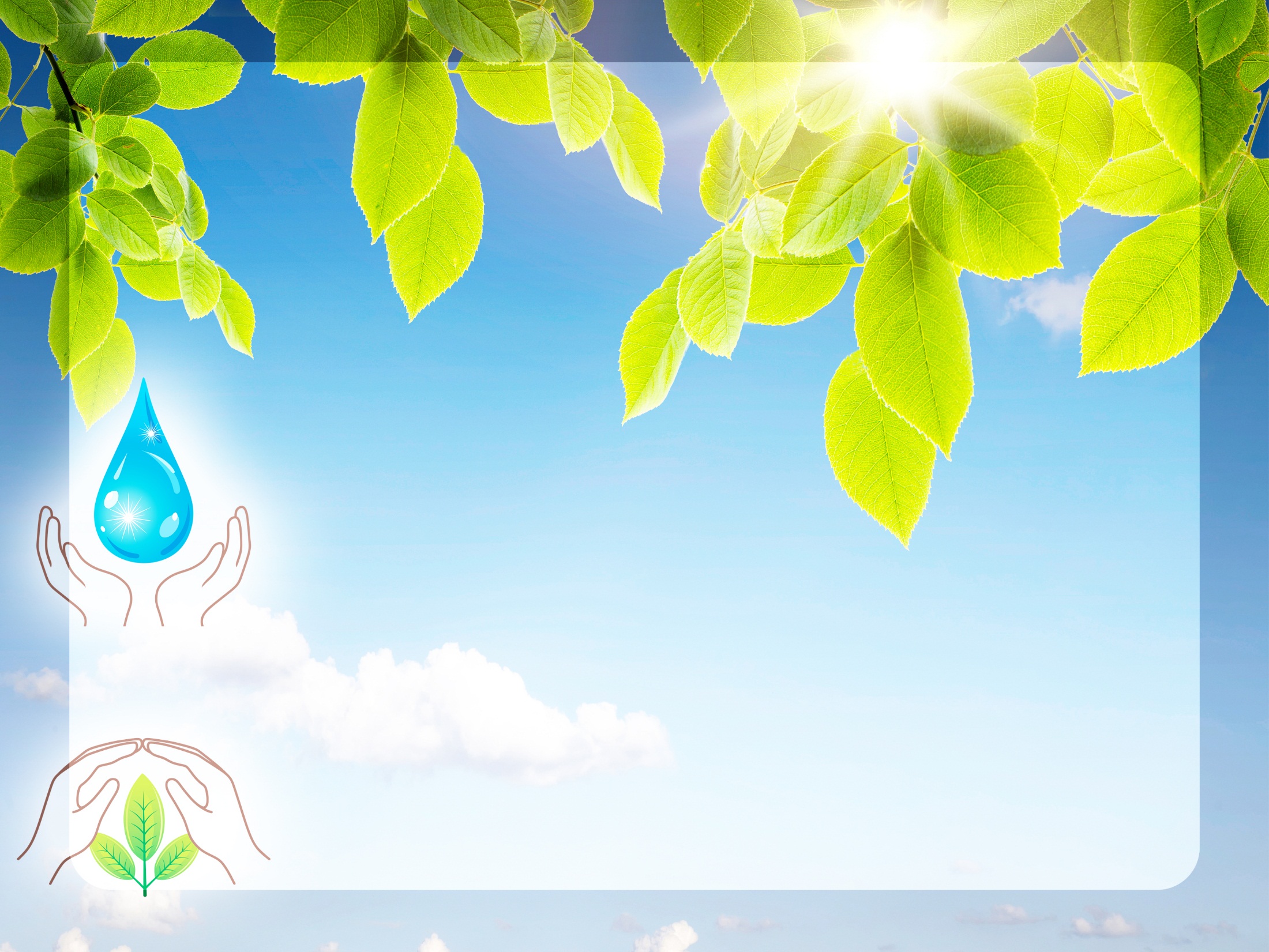 Активно участвую в методической работе 
детского сада.
Являюсь членом
 Управляющего совета
 детского сада, членом 
Кантемировской 
Районной организации
профсоюзов , 
уполномоченным по 
охране труда.
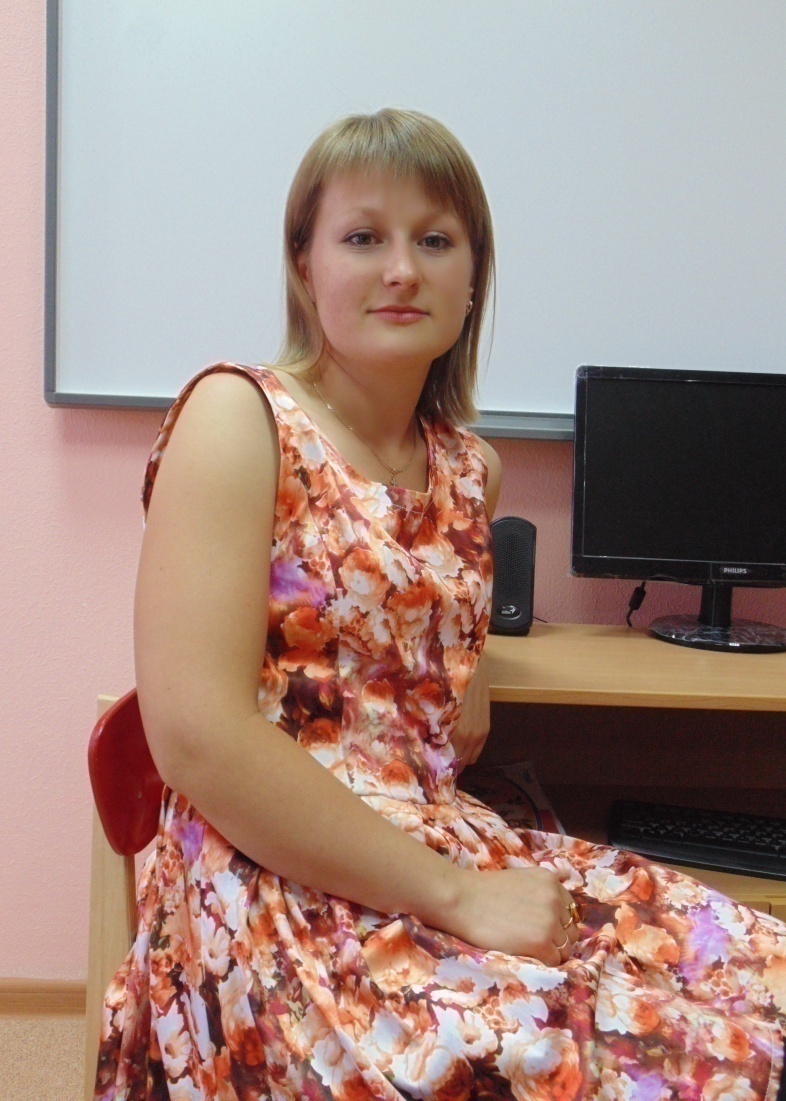 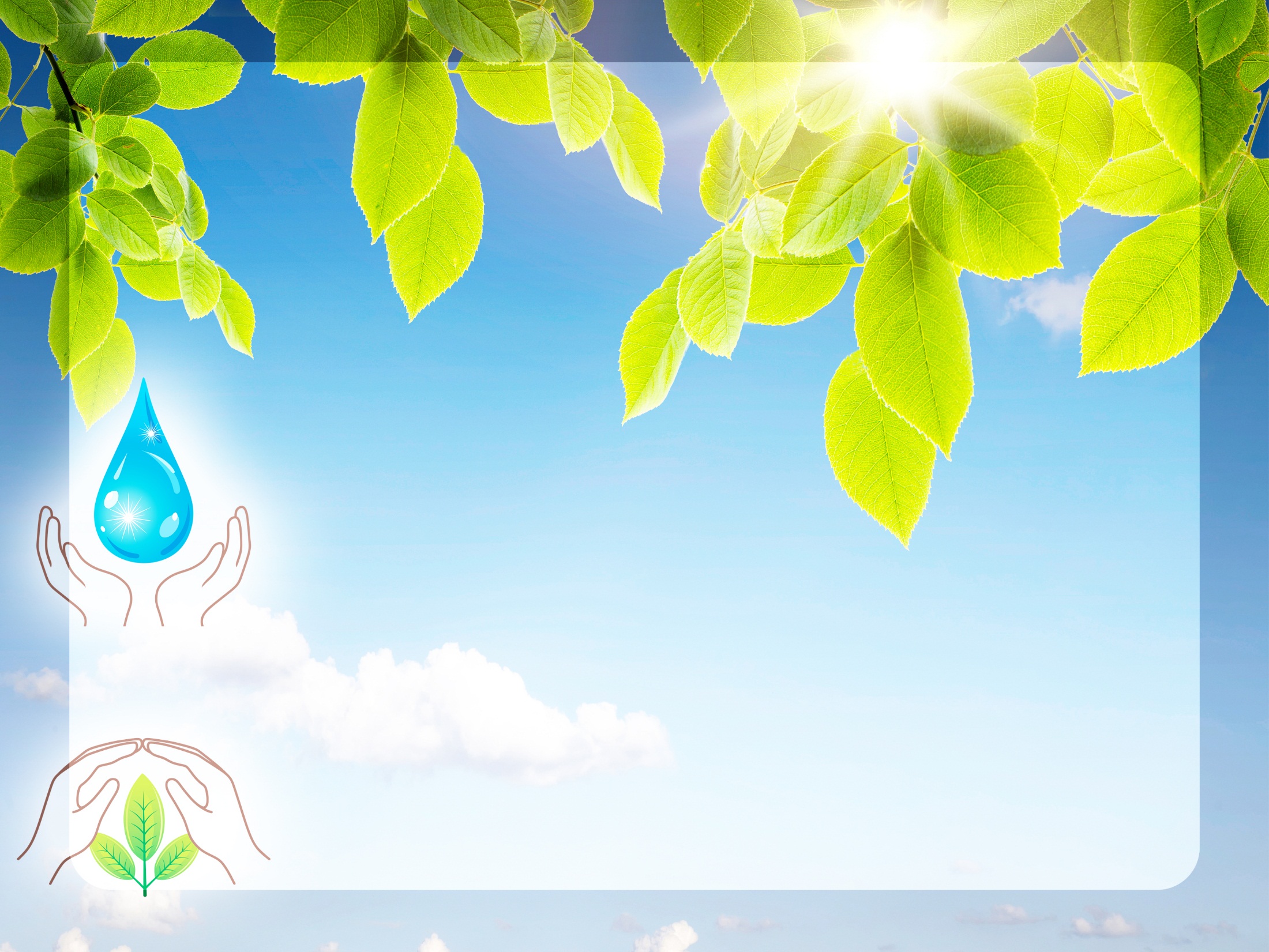 Постоянно работаю над повышением
 своей профкомпетенции.
В 2013 году закончила курсы 
повышения квалификации: 
«Менеджмент в 
образовании».
В 2014 году закончила курсы 
повышения квалификации:
«Деятельность 
педагогических
работников ДОУ в условиях
введения и реализации ФГОС
дошкольного образования».
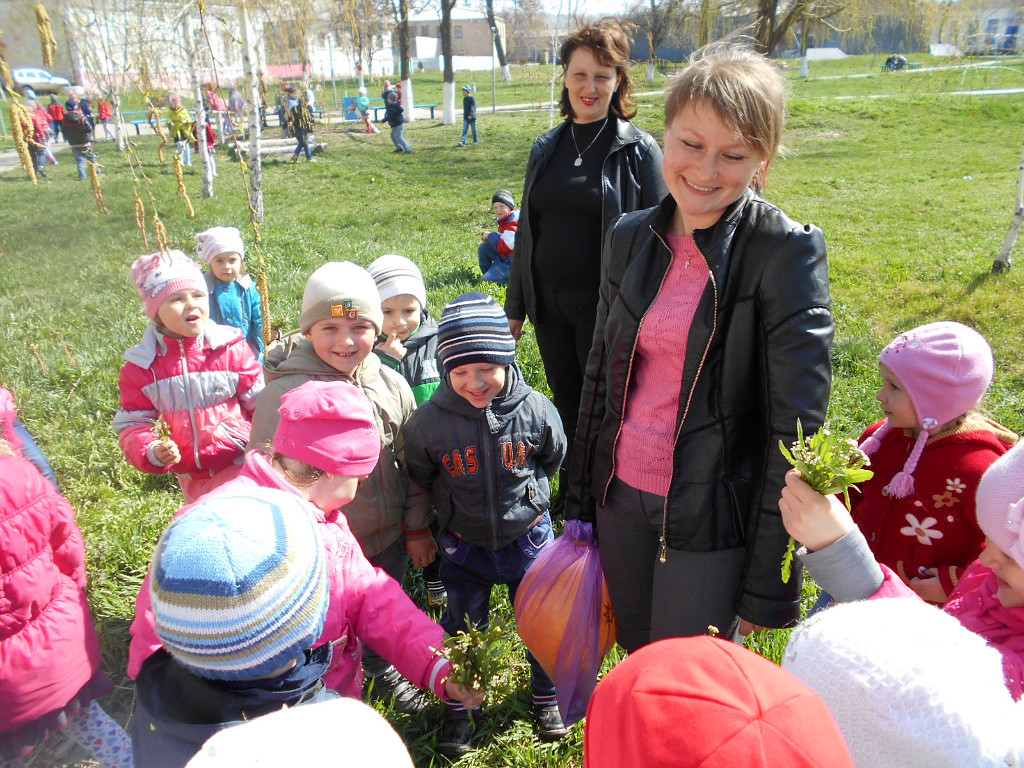 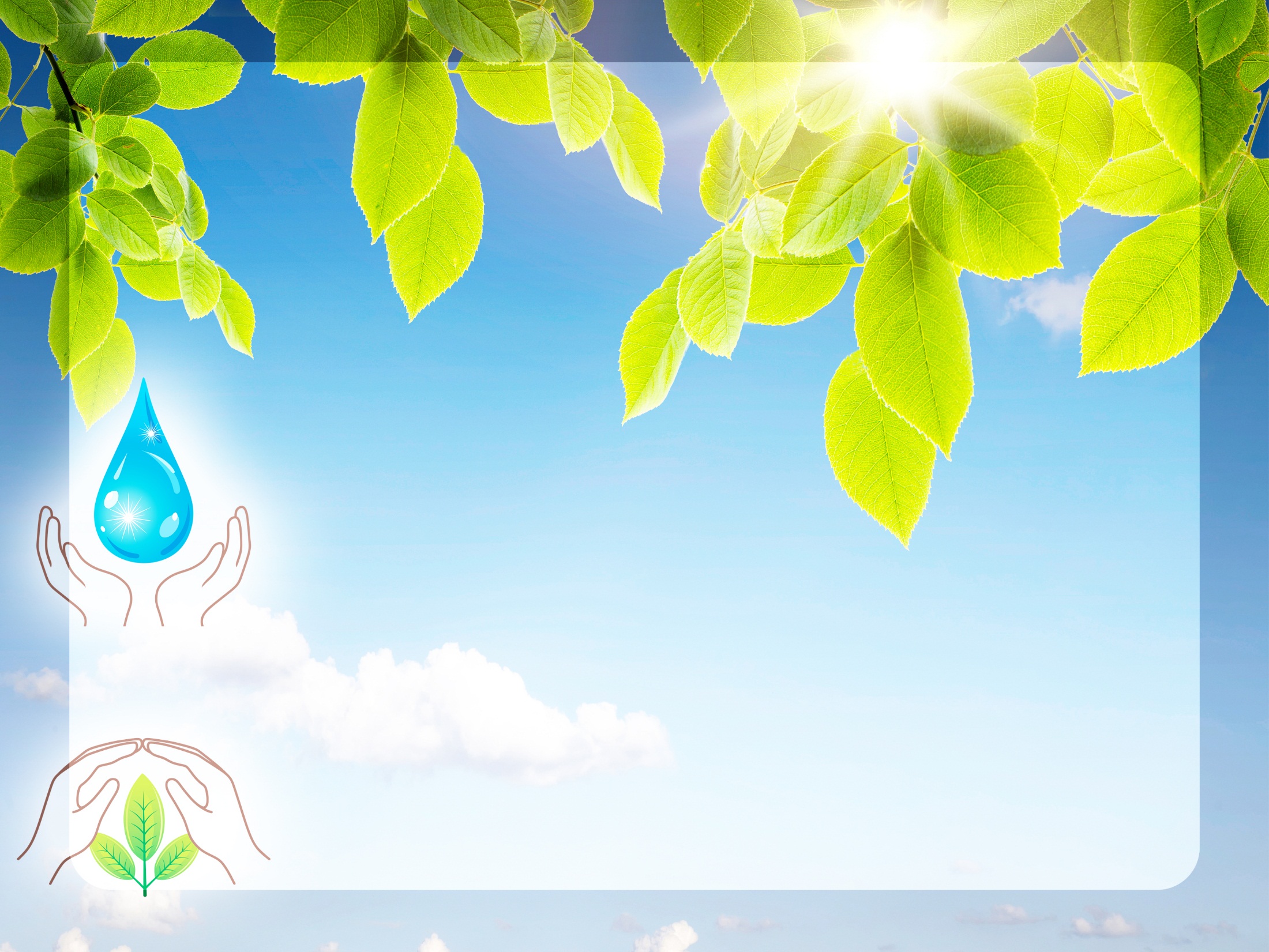 В настоящее время работаю над 
единой методической темой:
«Внедрение интерактивного оборудования
в образовательный процесс дошкольников».
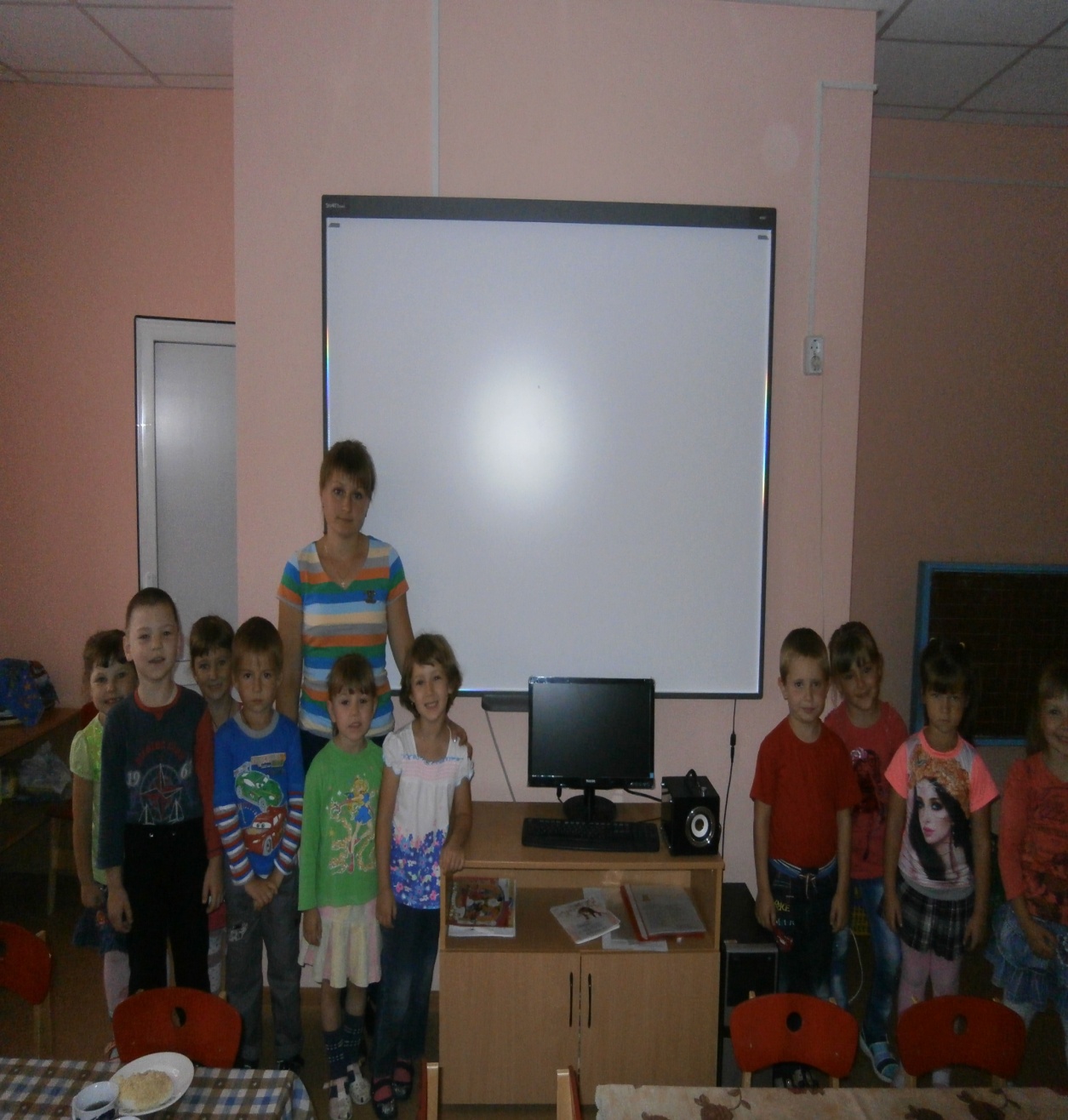 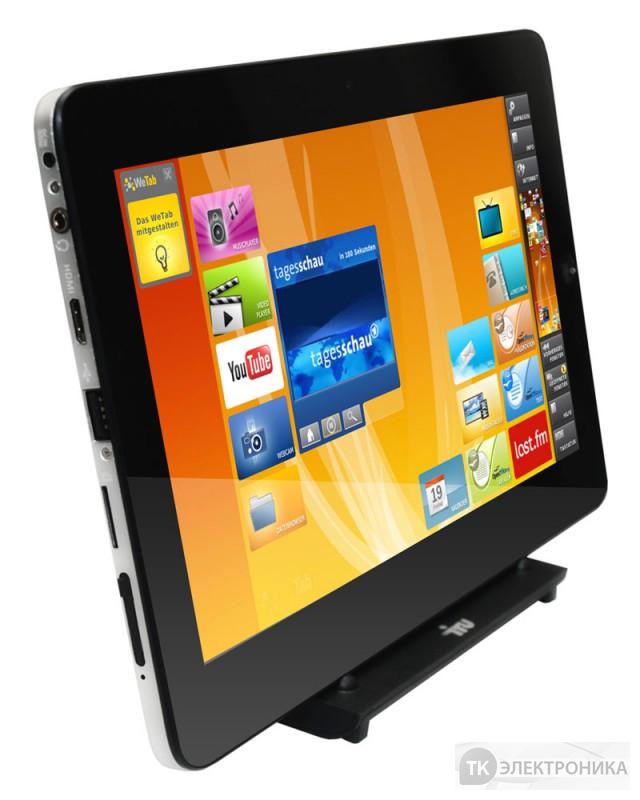 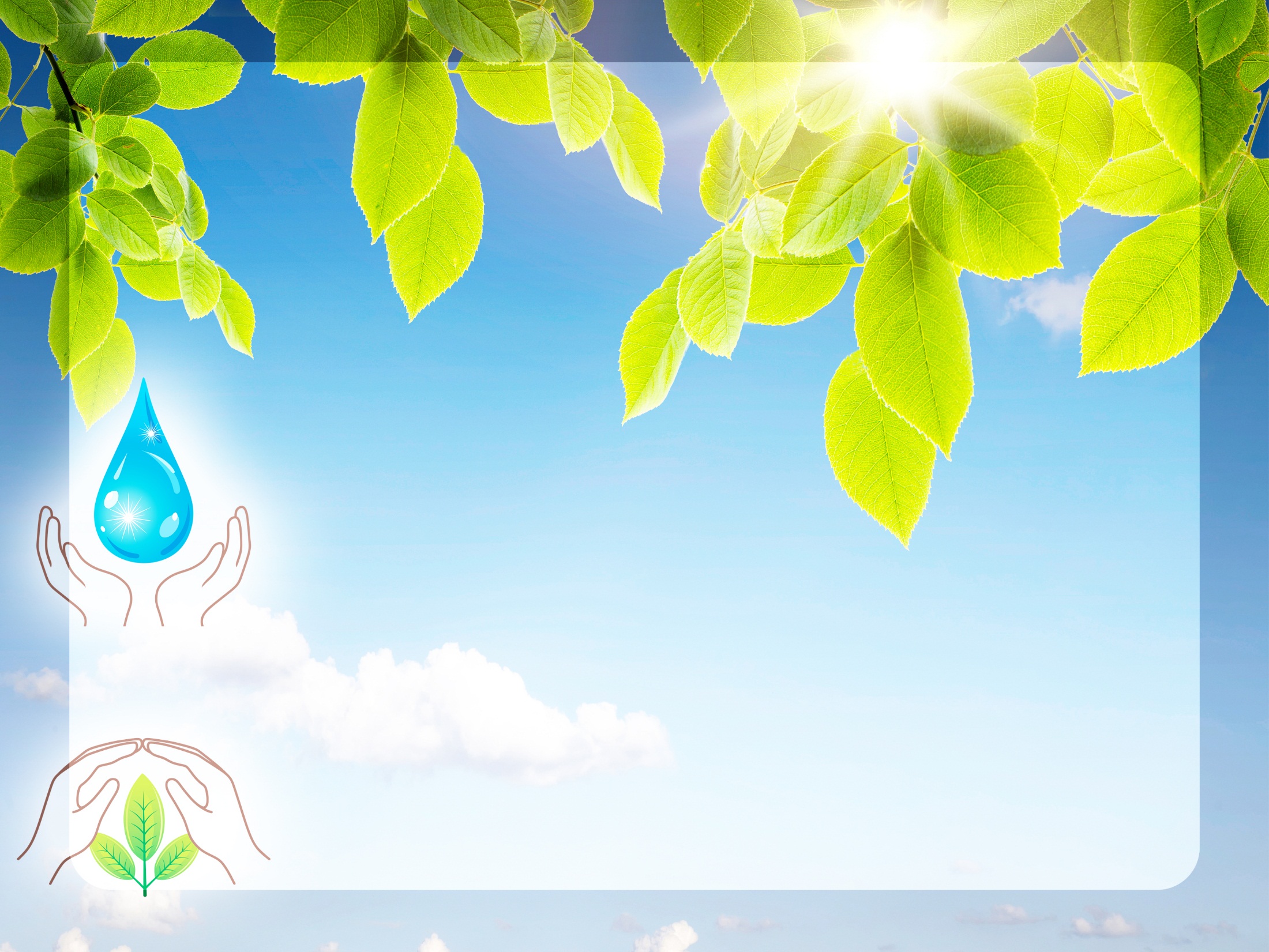 Веду систематическую работу
 по созданию обогащенной 
предметно-развивающей среды.
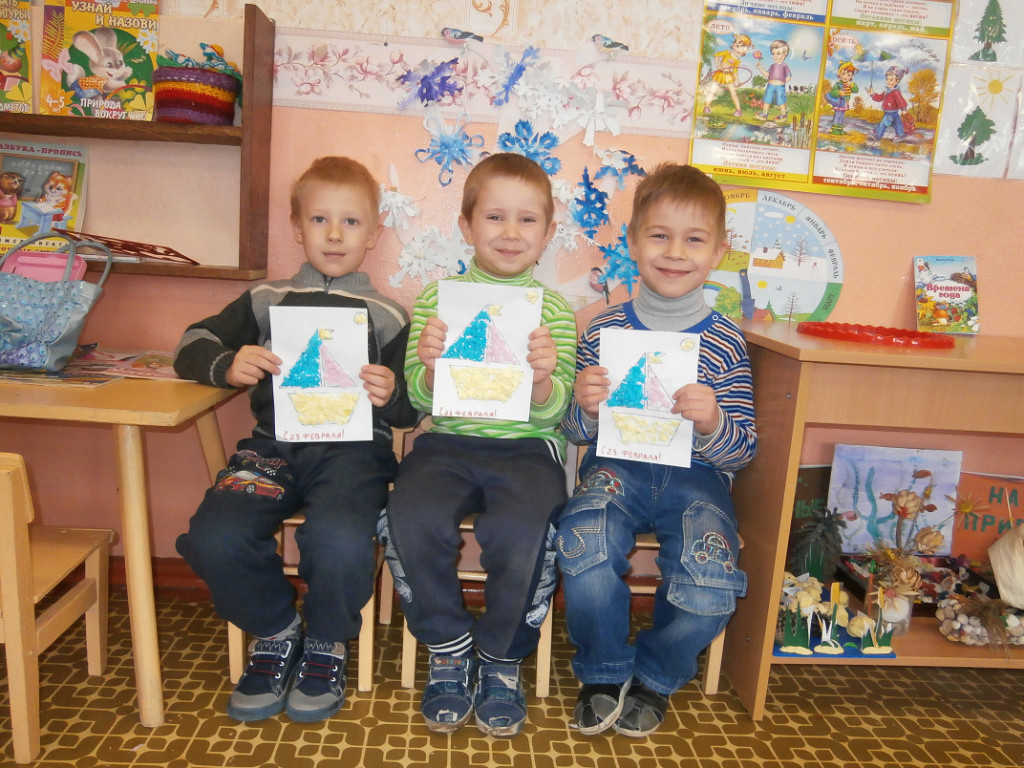 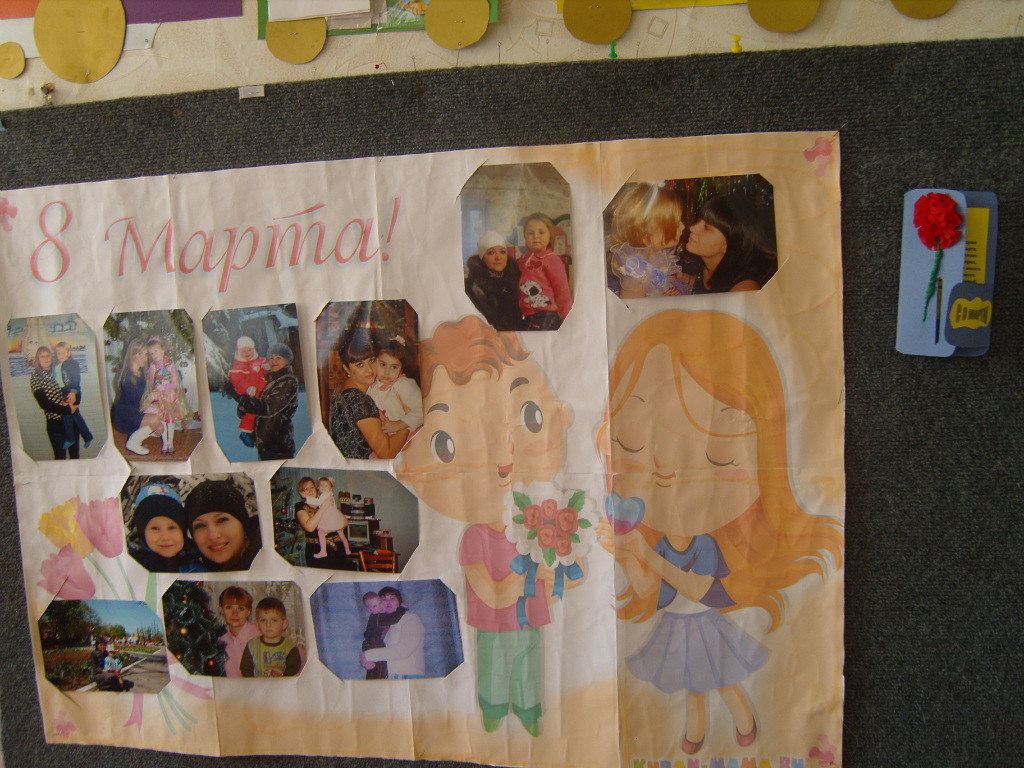 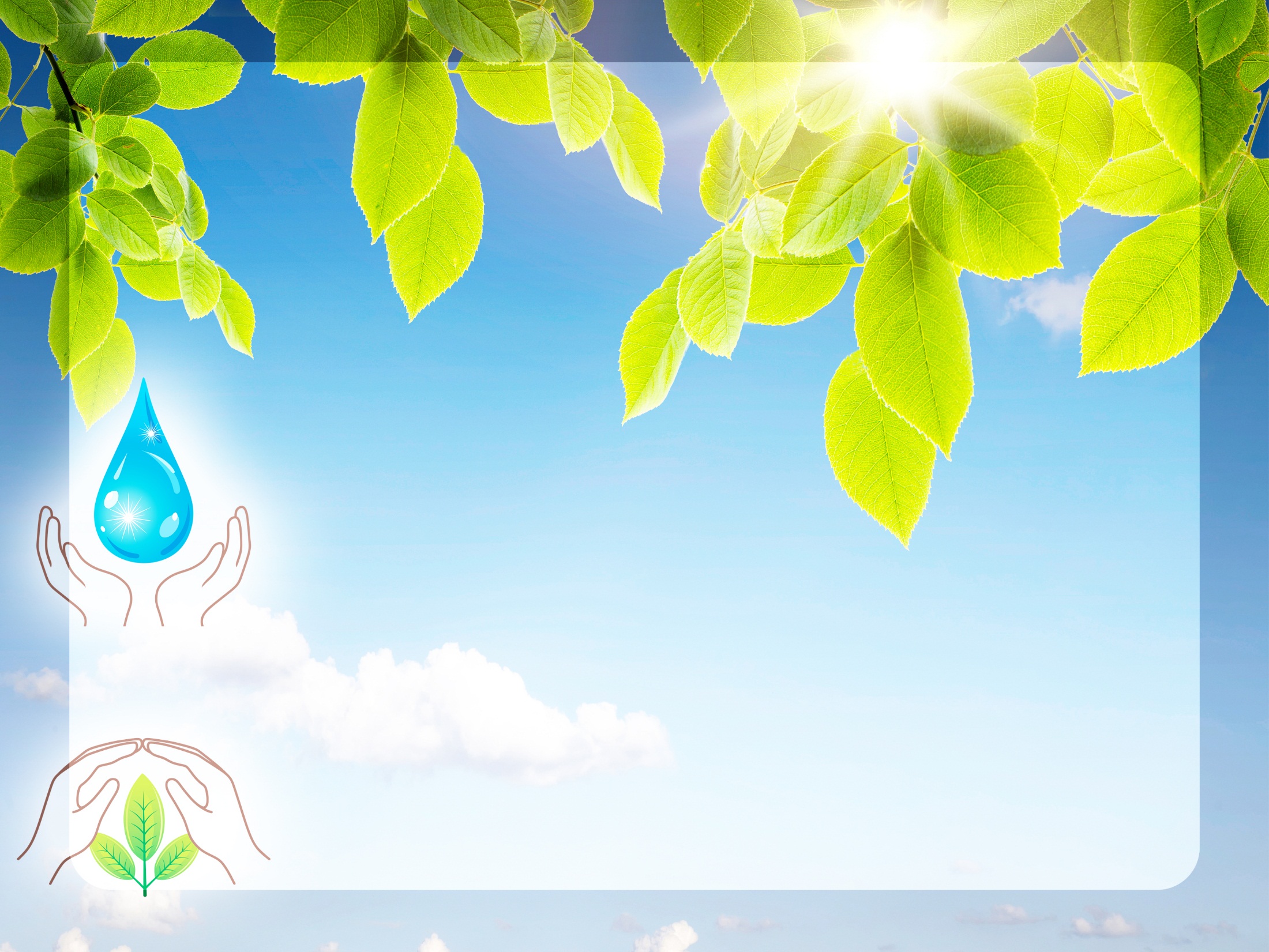 Вместе с детьми весело проводим
праздники и развлечения.
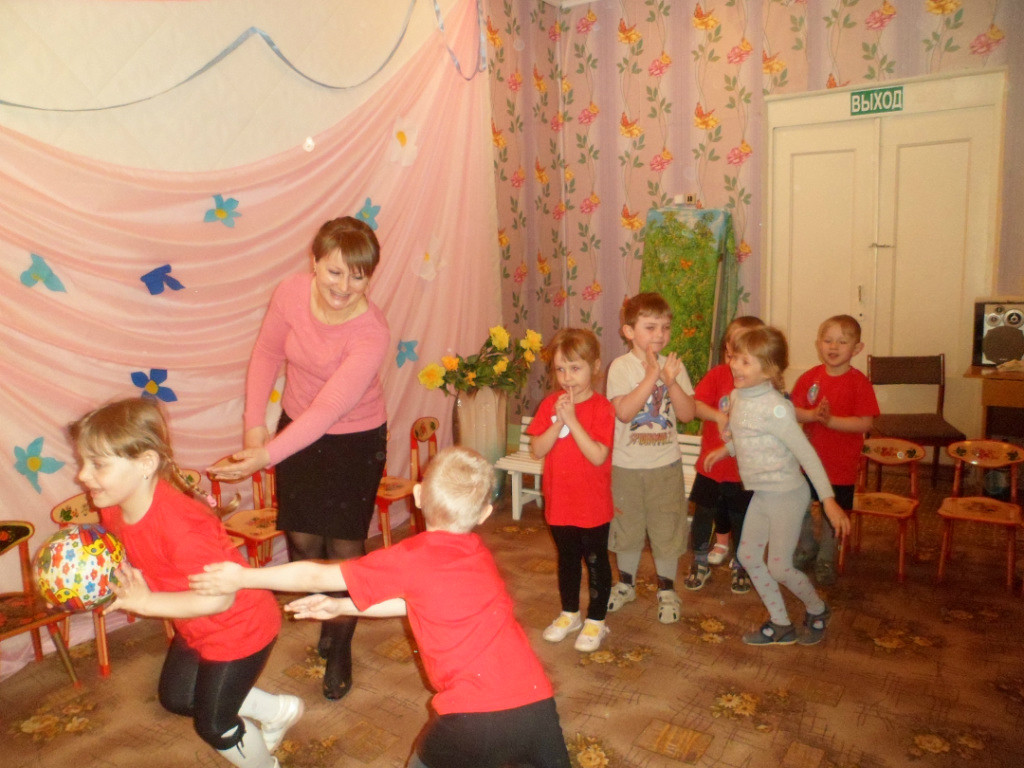 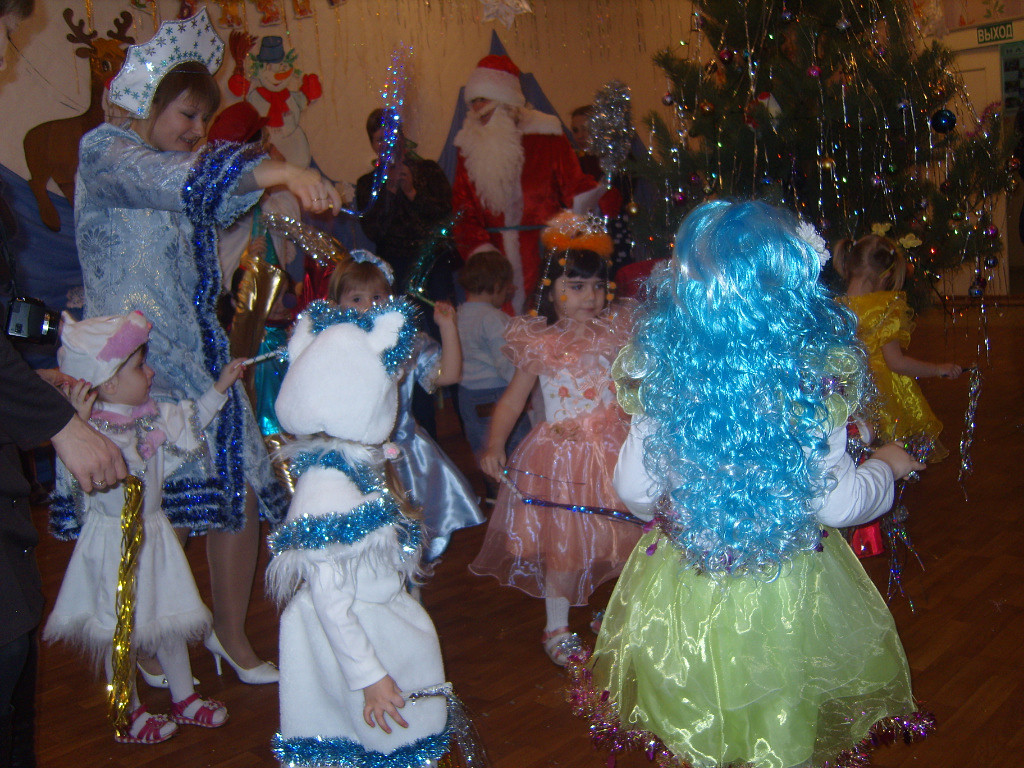 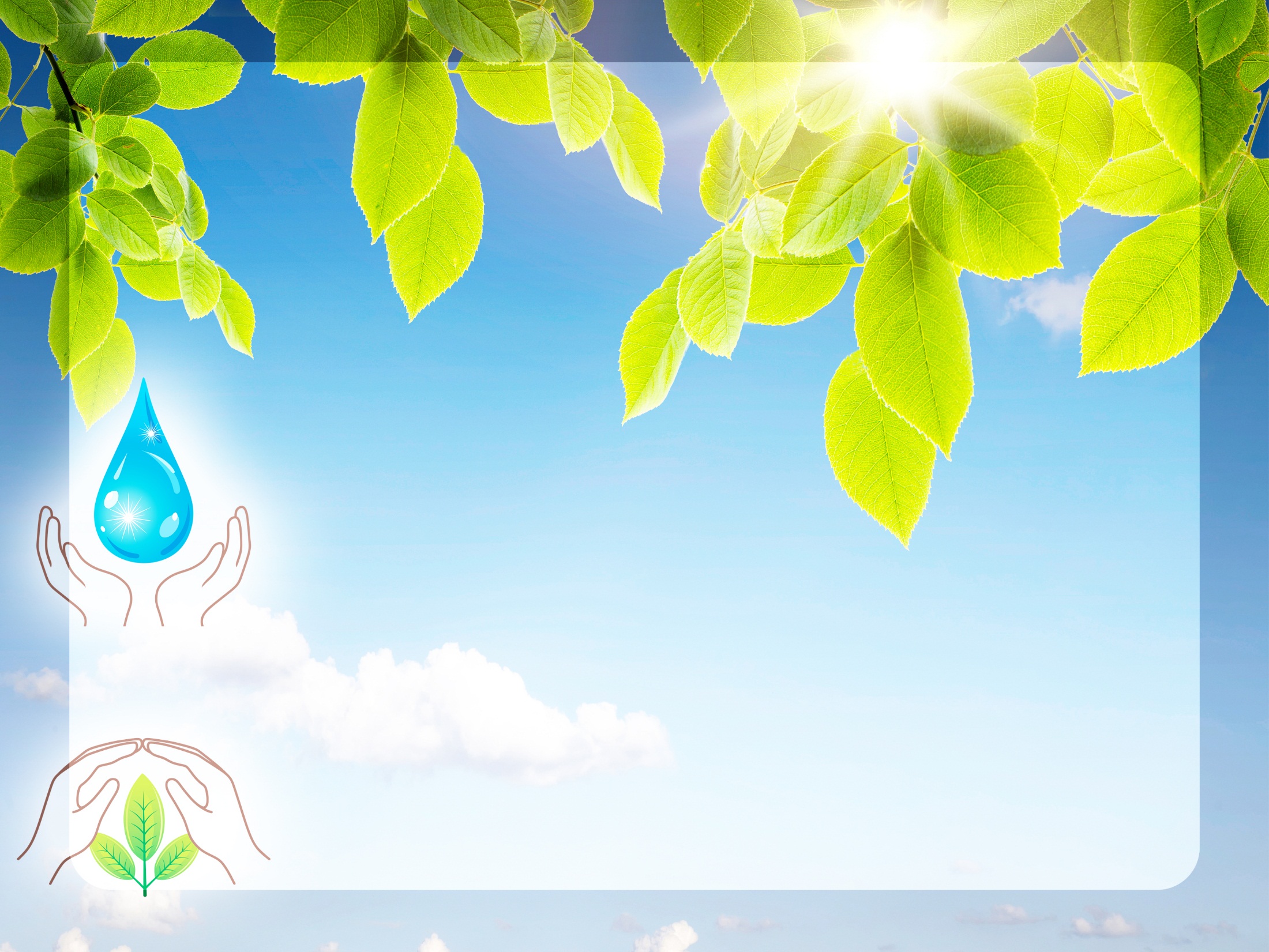 Ходим с детьми 
на экскурсии.
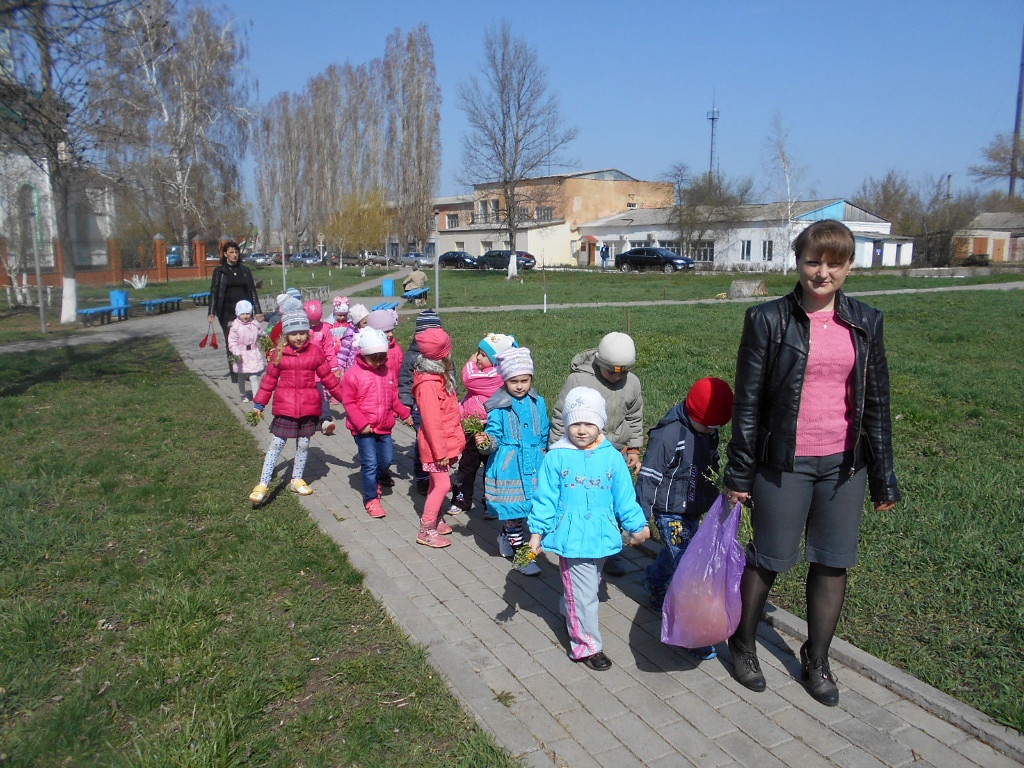 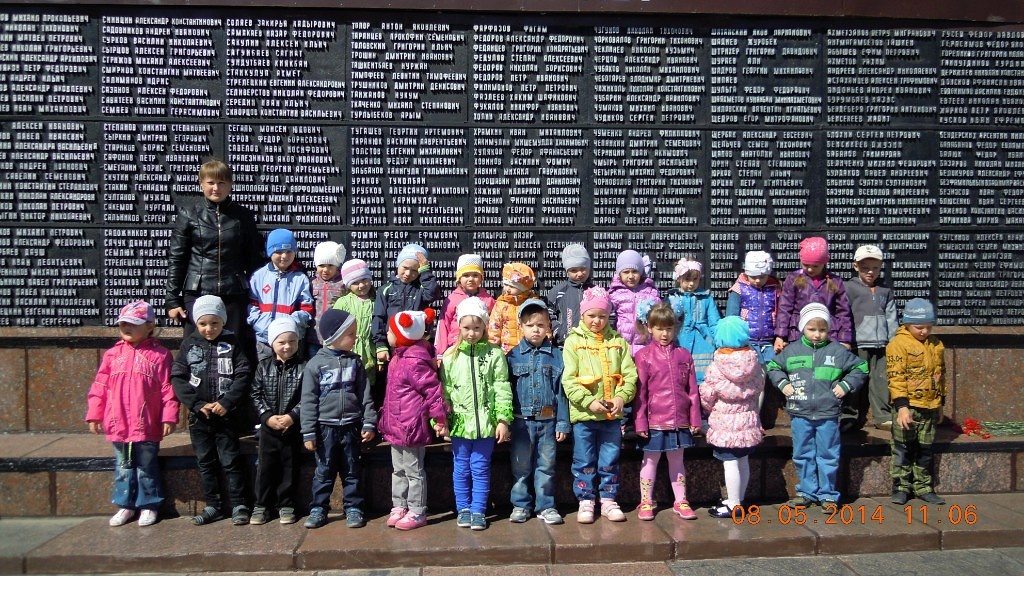 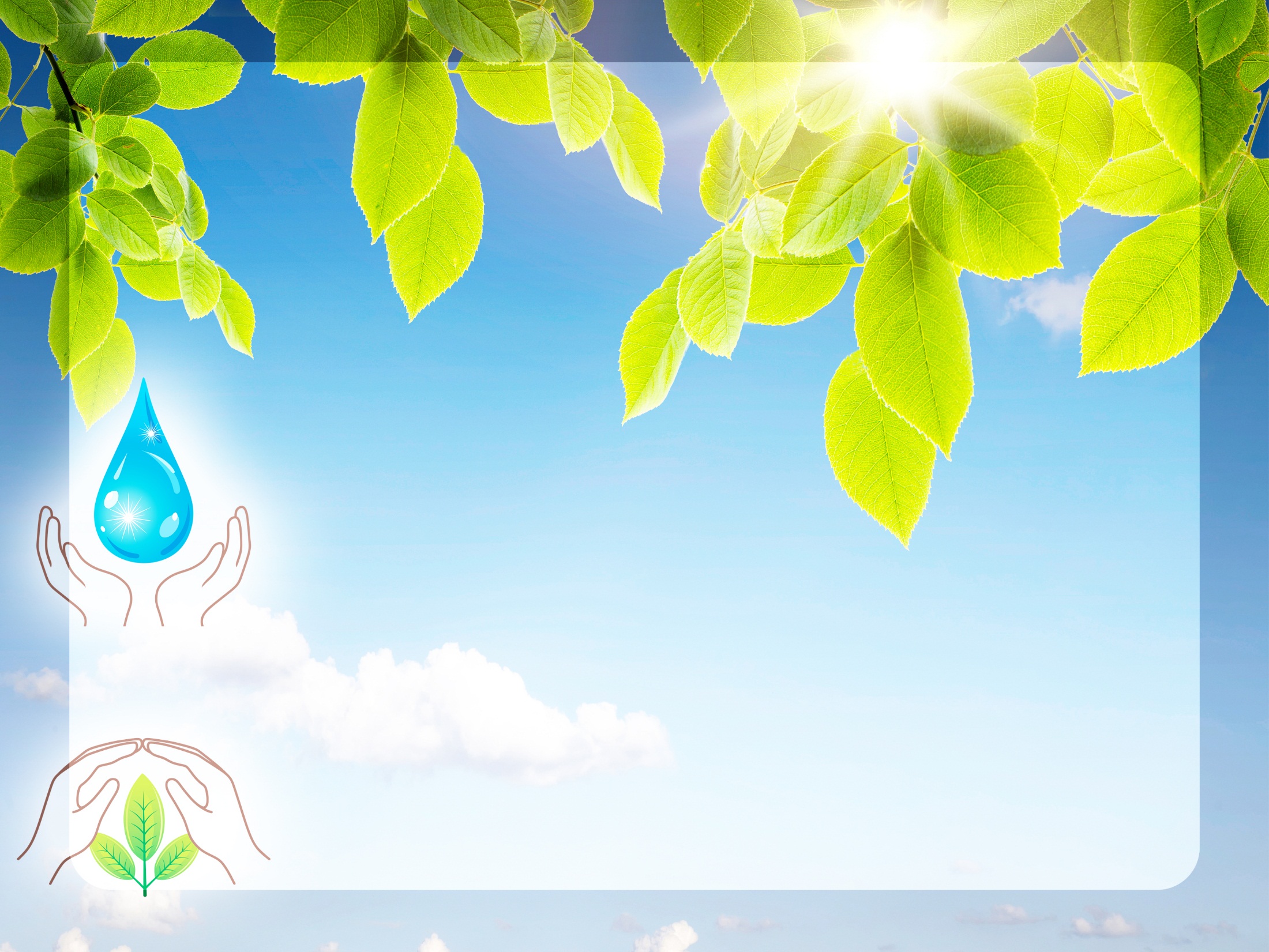 Каждый день детей наполнен 
 новыми впечатлениями.
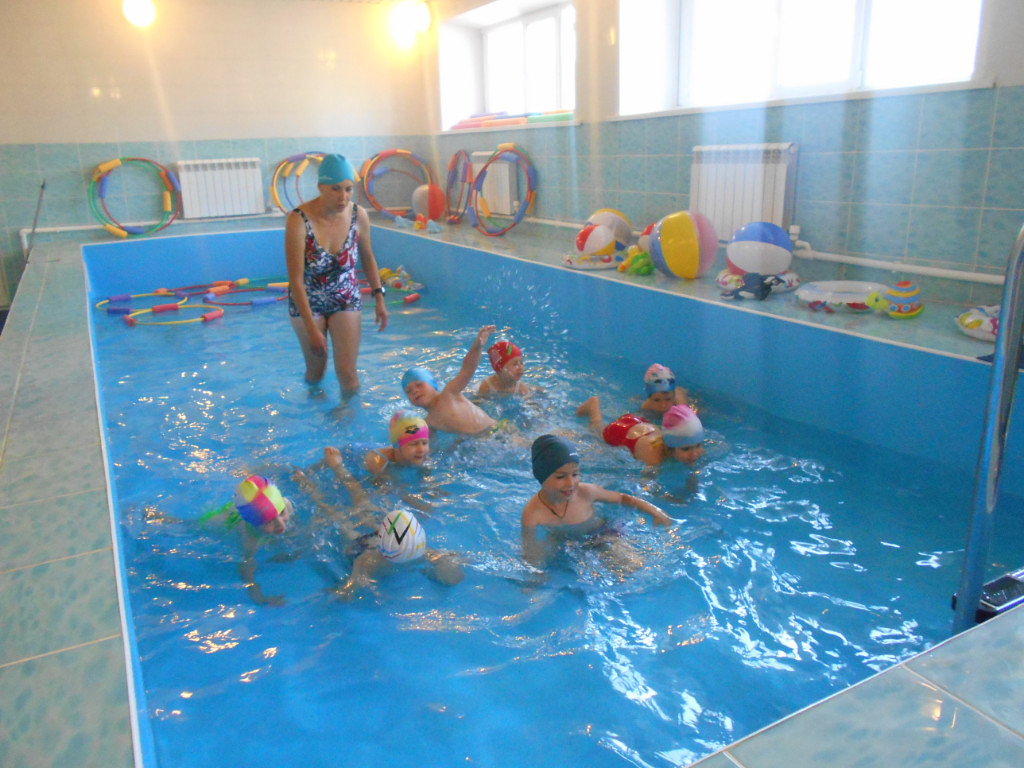 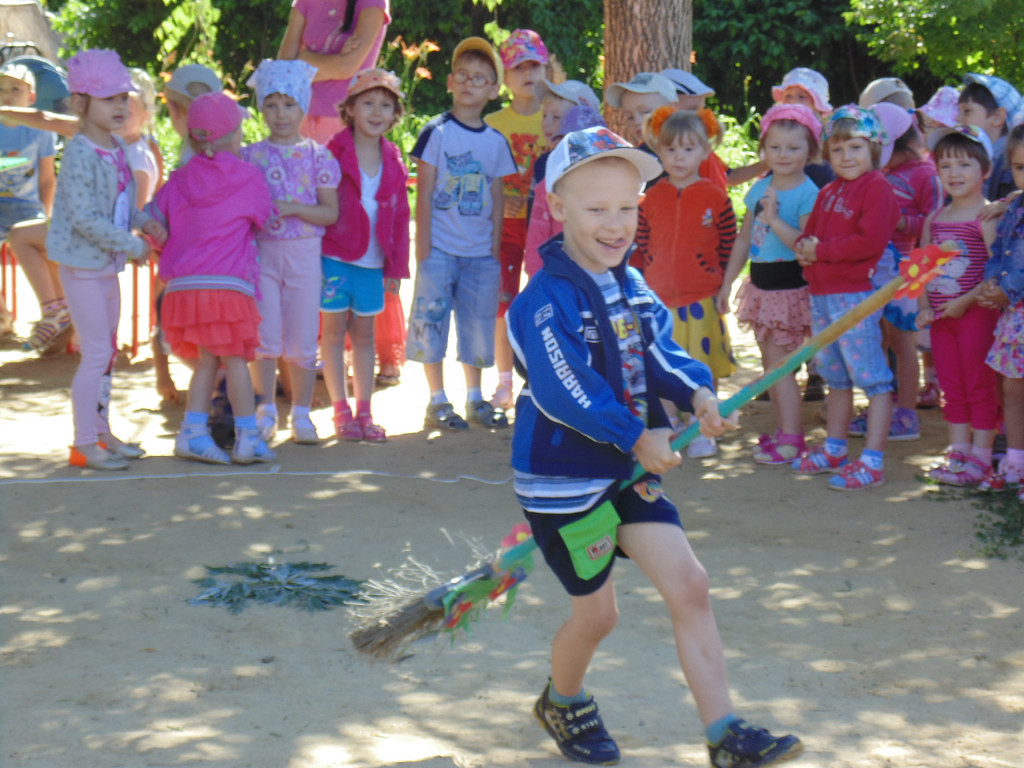 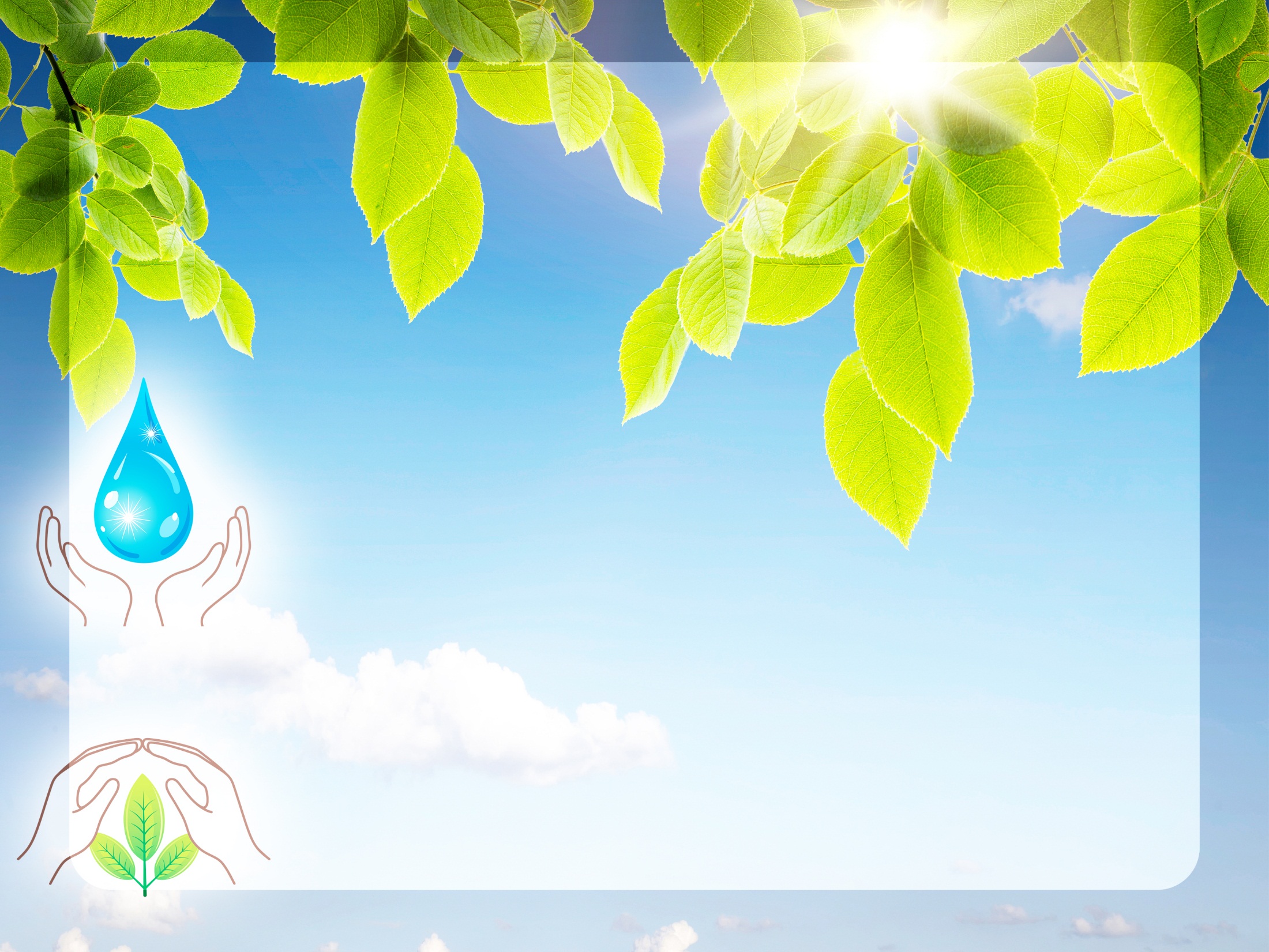 Родители воспитанников всегда активно 
участвуют  в праздниках и развлечениях.
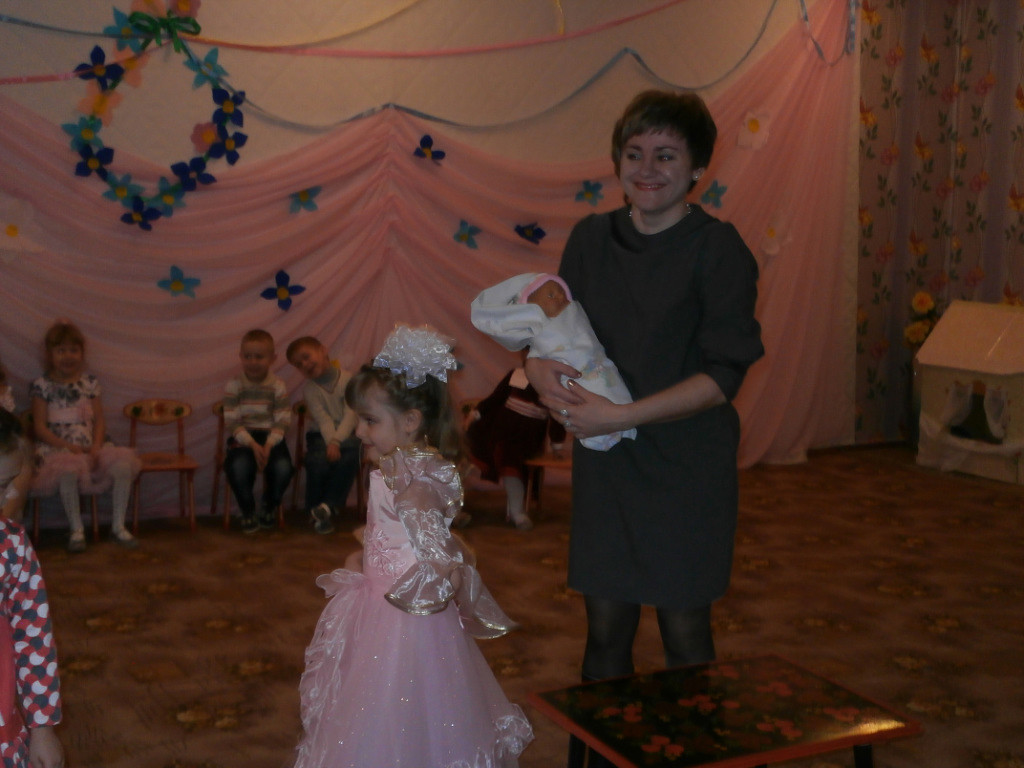 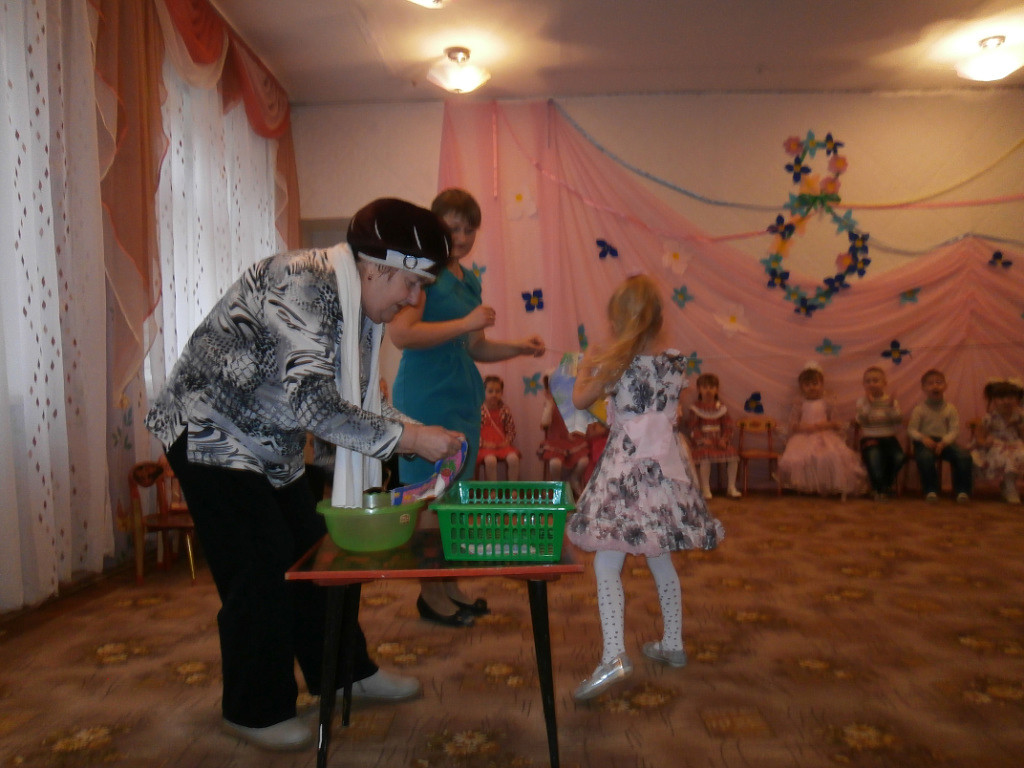 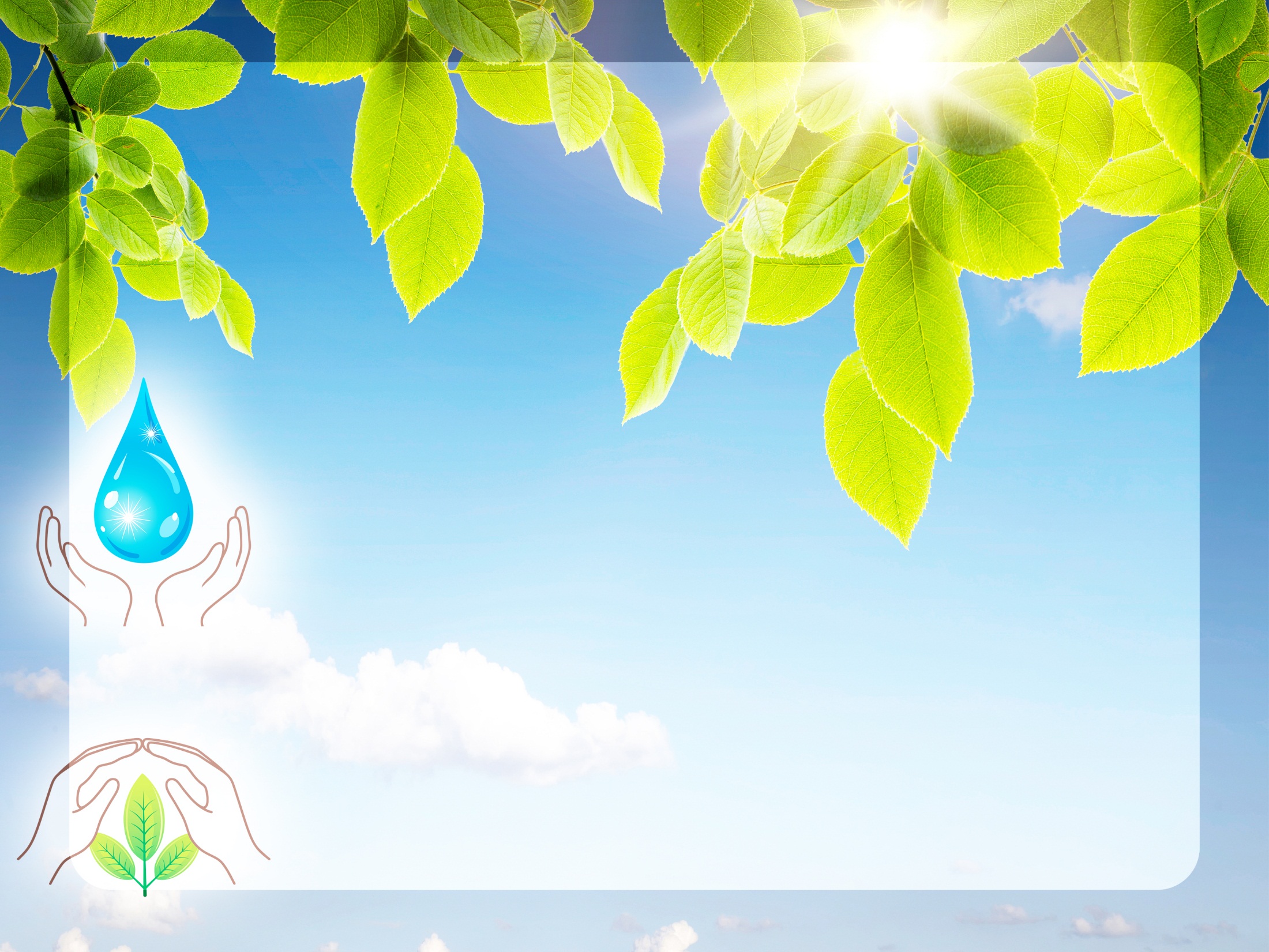 Моя педагогическая философия очень проста.
 "Лучший способ сделать детей хорошими –
 это сделать их счастливыми" Оскар Уайльд.
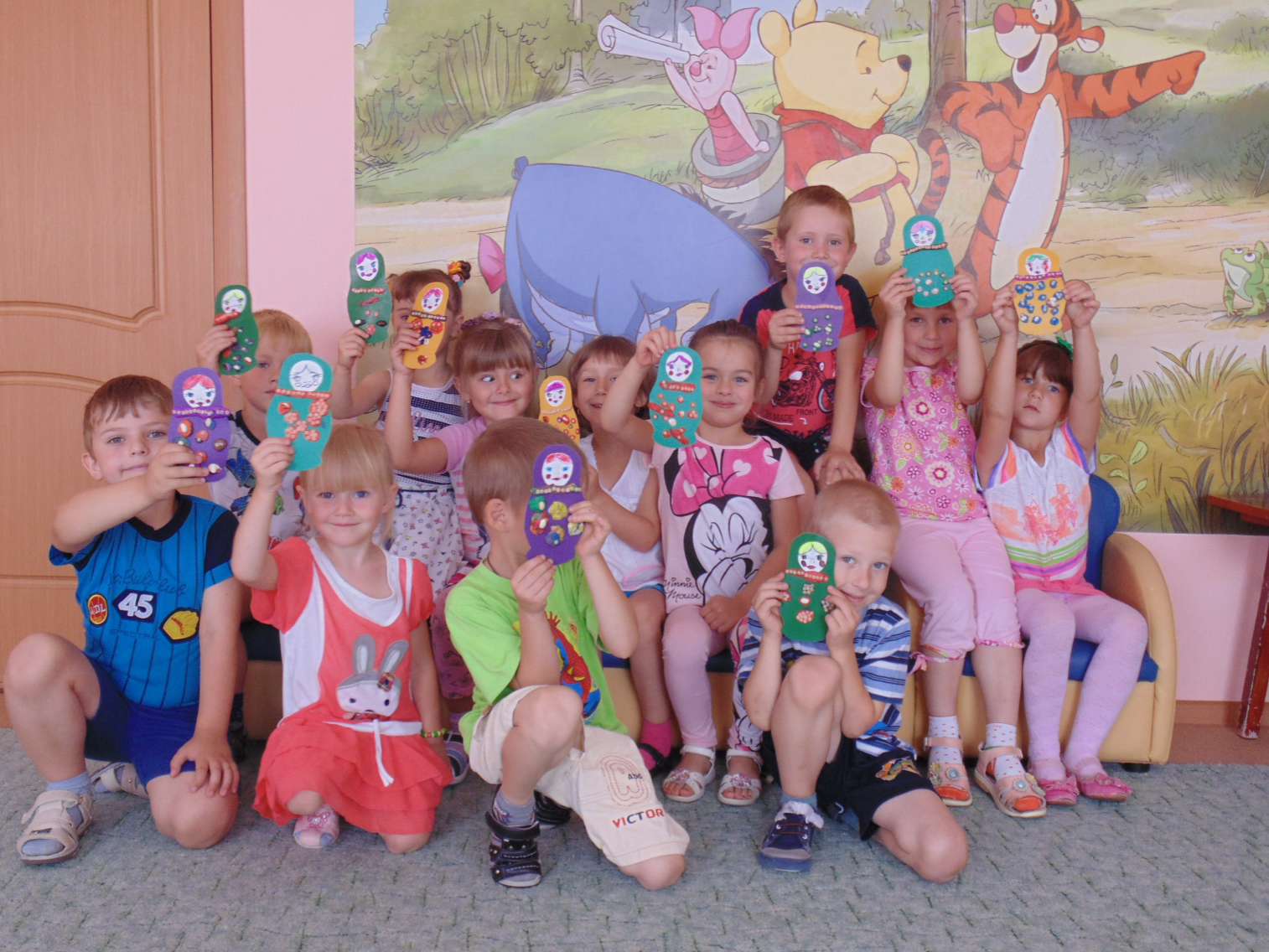 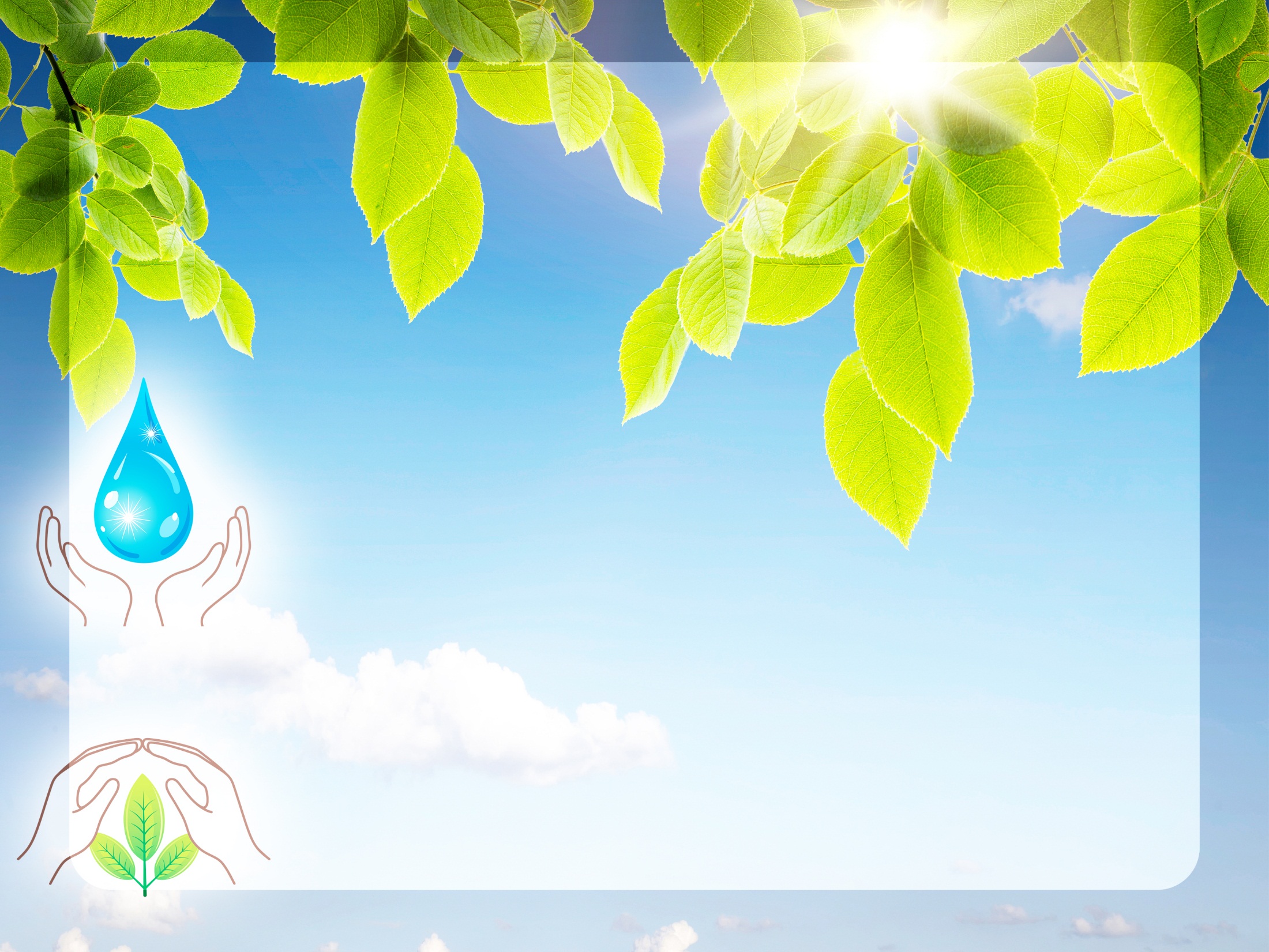 Я каждый день, как на премьеру, вхожу в притихший детский сад:
иду сюда не для карьеры- здесь каждый мне ребенок рад. 
Быть в гуще детских восприятий… 
И так на протяженье лет - судьба моя – 
я воспитатель!
Нет лучшей доли на земле.
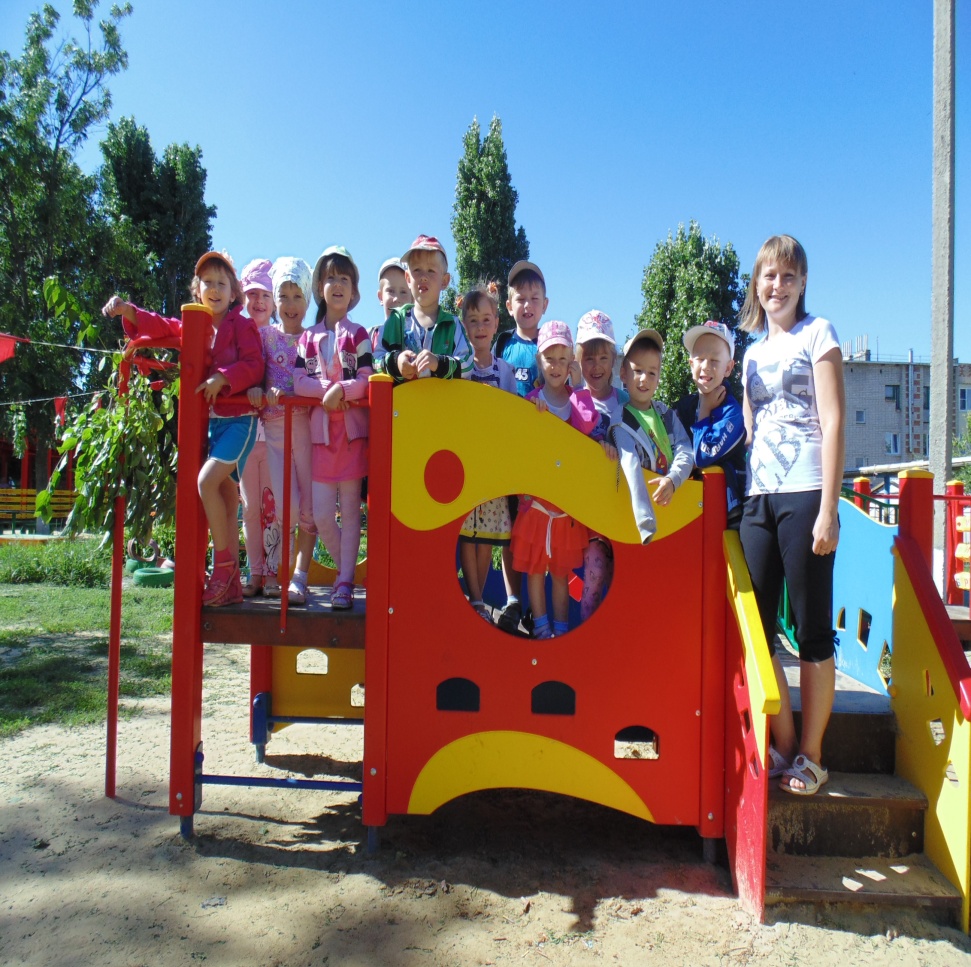 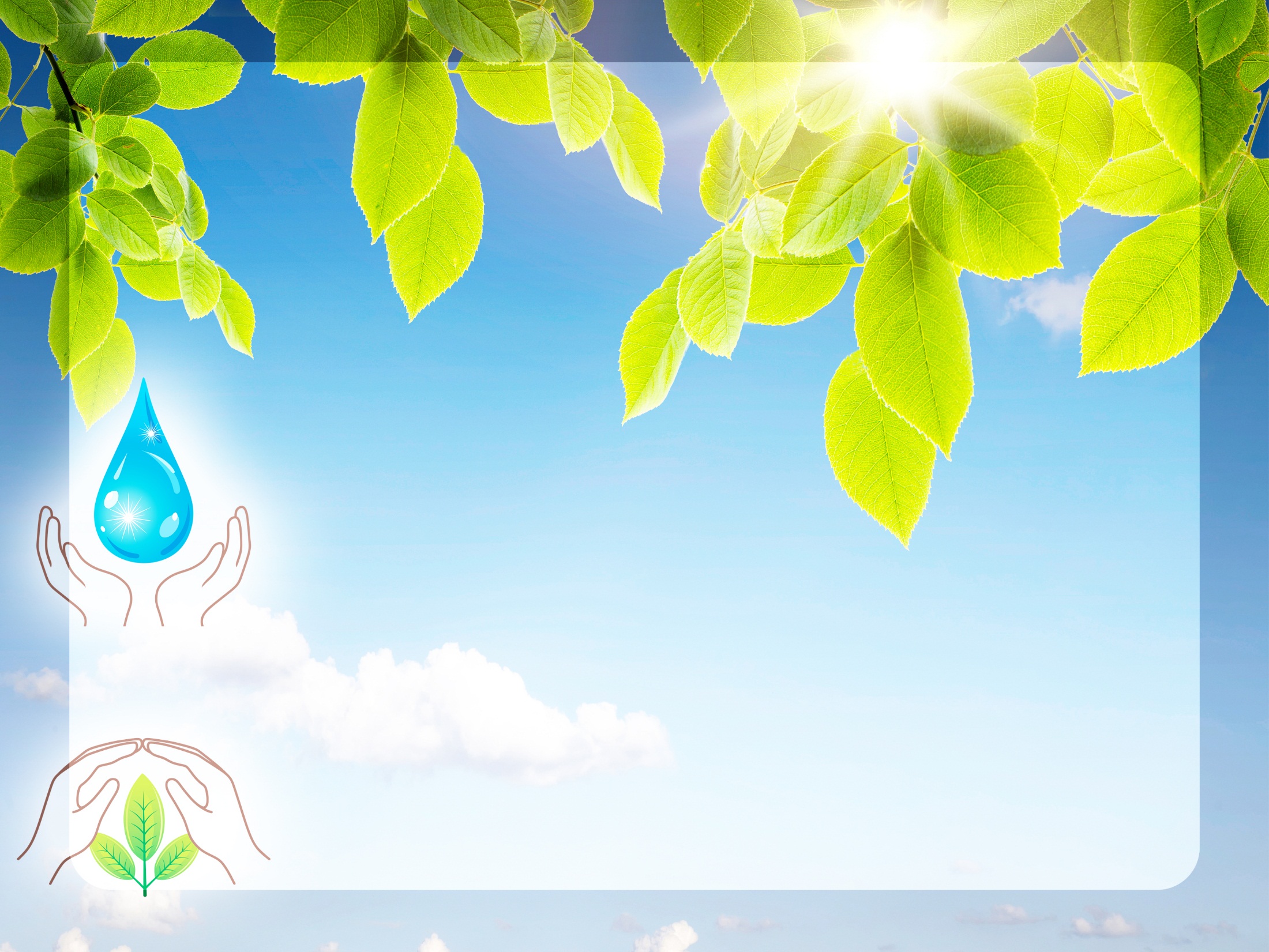 Спасибо за внимание!